Radarsko plotiranje periferni (vanjski) način
Zadatak:
Vlastitri brod plovi u kursu Kp=150°, brzinom b=18čv. Opaža drugi brod u:
13:00…wp=210…d=14M
13:12…wp=210…d=10M
Odredi:
Pravi kurs i pravu brzinu opažanog broda,CPA,TCPA
Izvedi manevar izbjegavanja sudara u 13:15 tako da se vlastiti brod mimoiđe s drugim brodom na udaljenosti CPA=3M
Radarsko plotiranje periferni (vanjski) način)
Ucrtaj kurs vlastitog broda (Kp=150°)
Radarsko plotiranje periferni (vanjski) način
Ucrtaj položaj 1.opažanja drugog broda (M1…13:00) 1=210°, d=14M (2:1=7M)
Radarsko plotiranje periferni (vanjski) način
Ucrtaj položaj 2.opažanja drugog broda (M2…13:12) 2=210°, d=10M (2:1=5M)
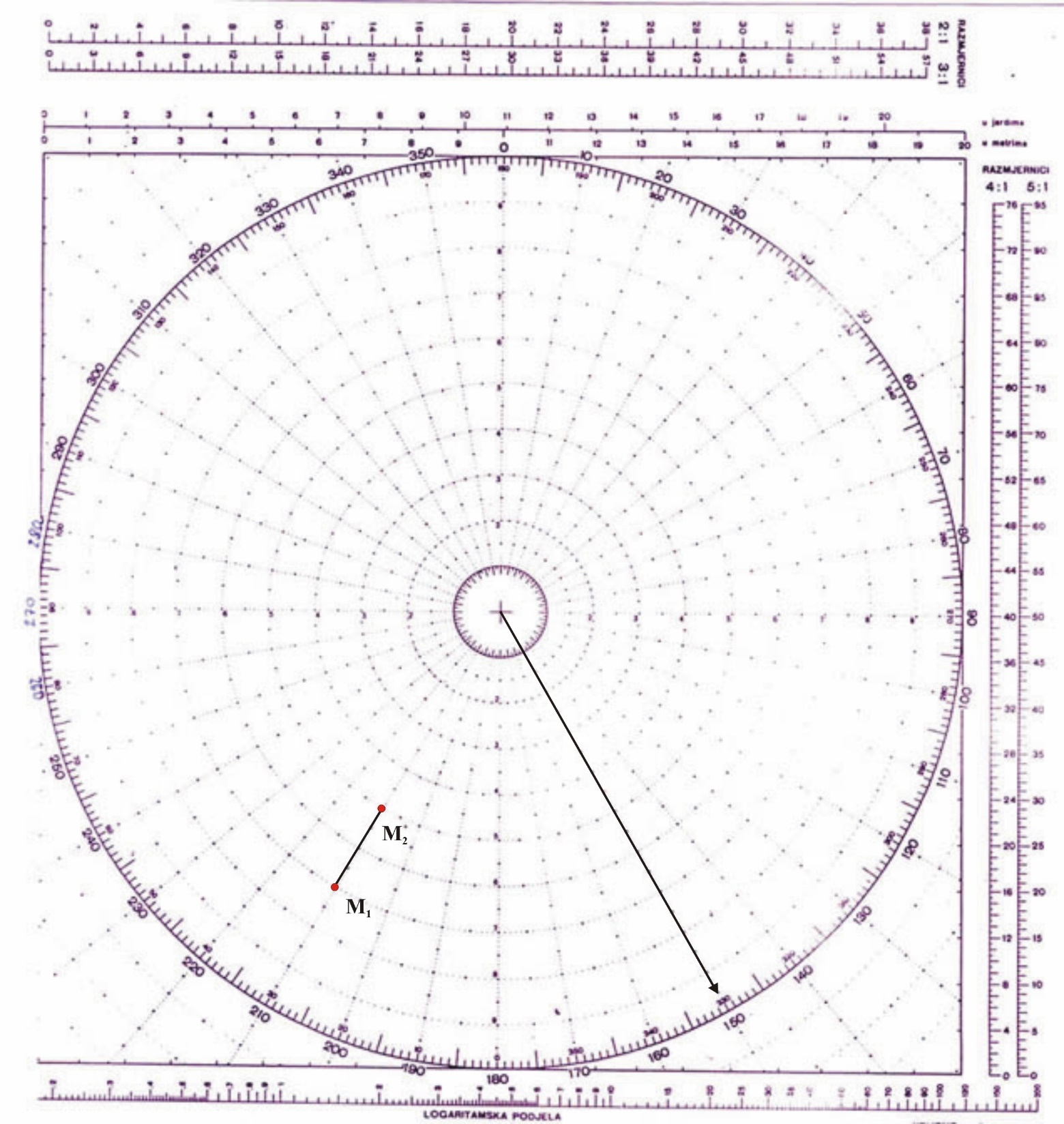 Radarsko plotiranje periferni (vanjski) način
Točke M1 i M2 spoji dužinom. To je relativni kurs (30°) i relativna brzina opažanog broda (20čv).
Radarsko plotiranje periferni (vanjski) način
M1i M2 spoji. Pravac vodi k središtu zaslona, pa je potrebno poduzeti radnju izbjegavanja sudara
Radarsko plotiranje periferni (vanjski) način
Iz točke prvog opažanja (M1) u protivnom smjeru vlastitog kretanja nanesi vlastitu brzinu (1.5M). Točku označi s W
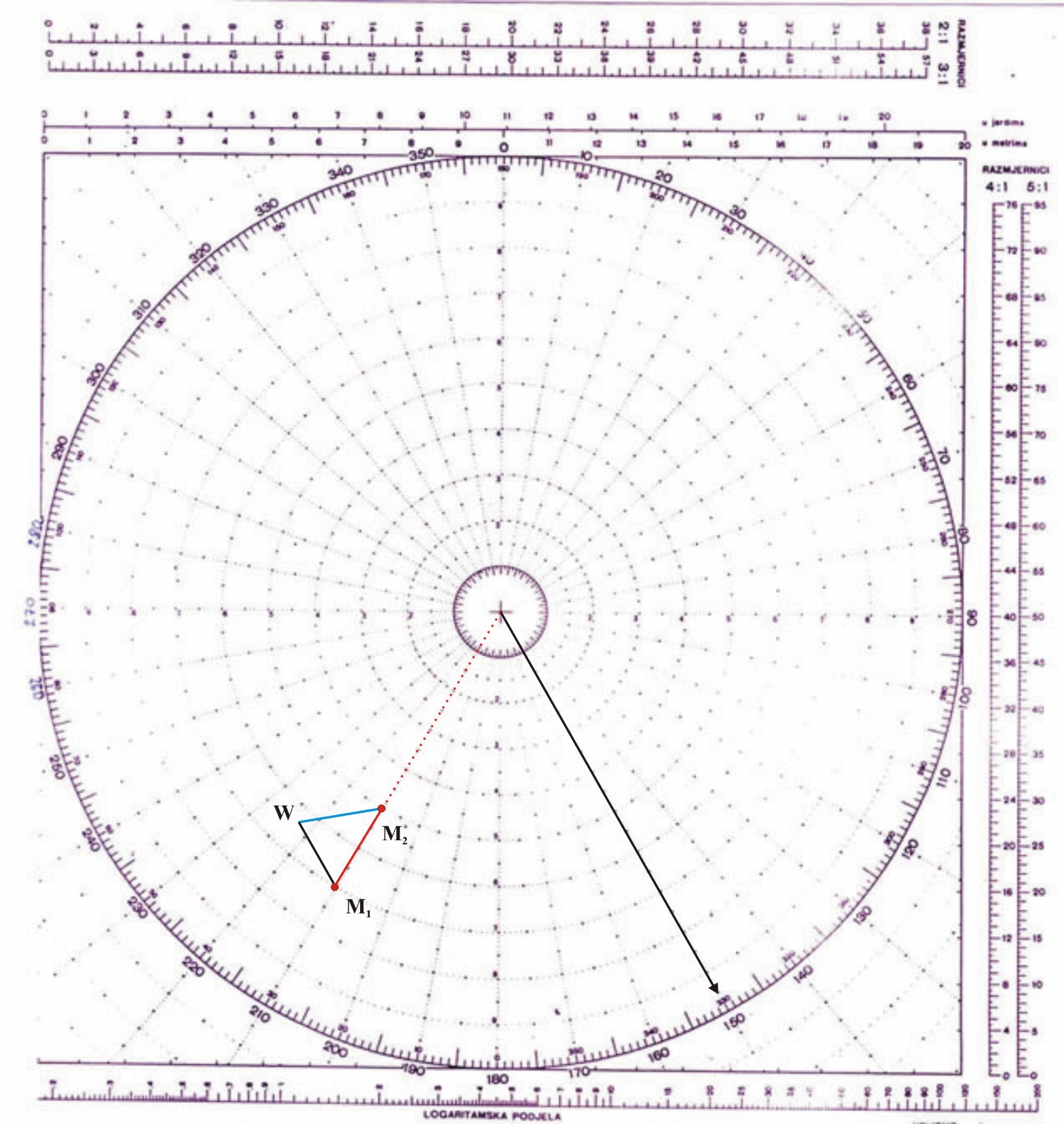 Radarsko plotiranje periferni (vanjski) način
Točku W spoji s točkom M2. Ta dužina (stranica trokuta) predstavlja pravi kurs i pravu brzinu opažanog broda.
Radarsko plotiranje periferni (vanjski) način
Produži stranicu W--M2 …
Radarsko plotiranje periferni (vanjski) način
Stranicu W--M2 prenesi paralelno u središre dijagrama te na obodu očitaj kurs opažanog broda Kp=78
Radarsko plotiranje periferni (vanjski) način
Dužina stranice W--M2 i (1,8M) predstavlja brzinu opažanog broda 18 čv. (1,8M za…6min…za 60min...b=18čv)
Radarsko plotiranje periferni (vanjski) način
Ucrtaj točku M3 ( početak manevra izbjegavanja sudara).
Radarsko plotiranje periferni (vanjski) način
Iz M3 povuci tangentu na kružnicu od 1,5M. To je novi relativni kurs.
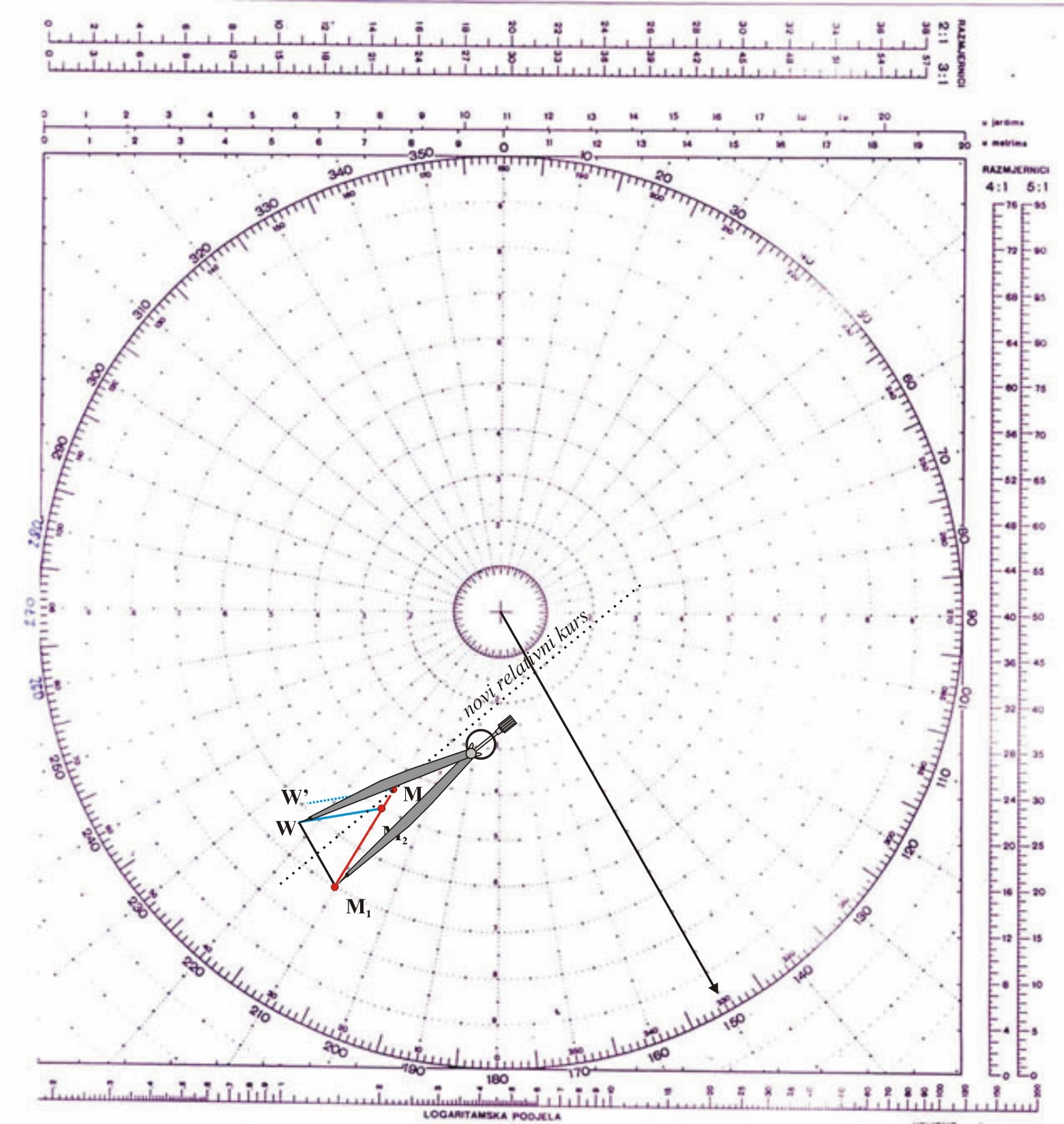 Radarsko plotiranje periferni (vanjski) način
U točci M3 prenesi stranicu (W—M2) 
Uzmi u šestar vlastitu brzinu (dužina stranice W—M1)
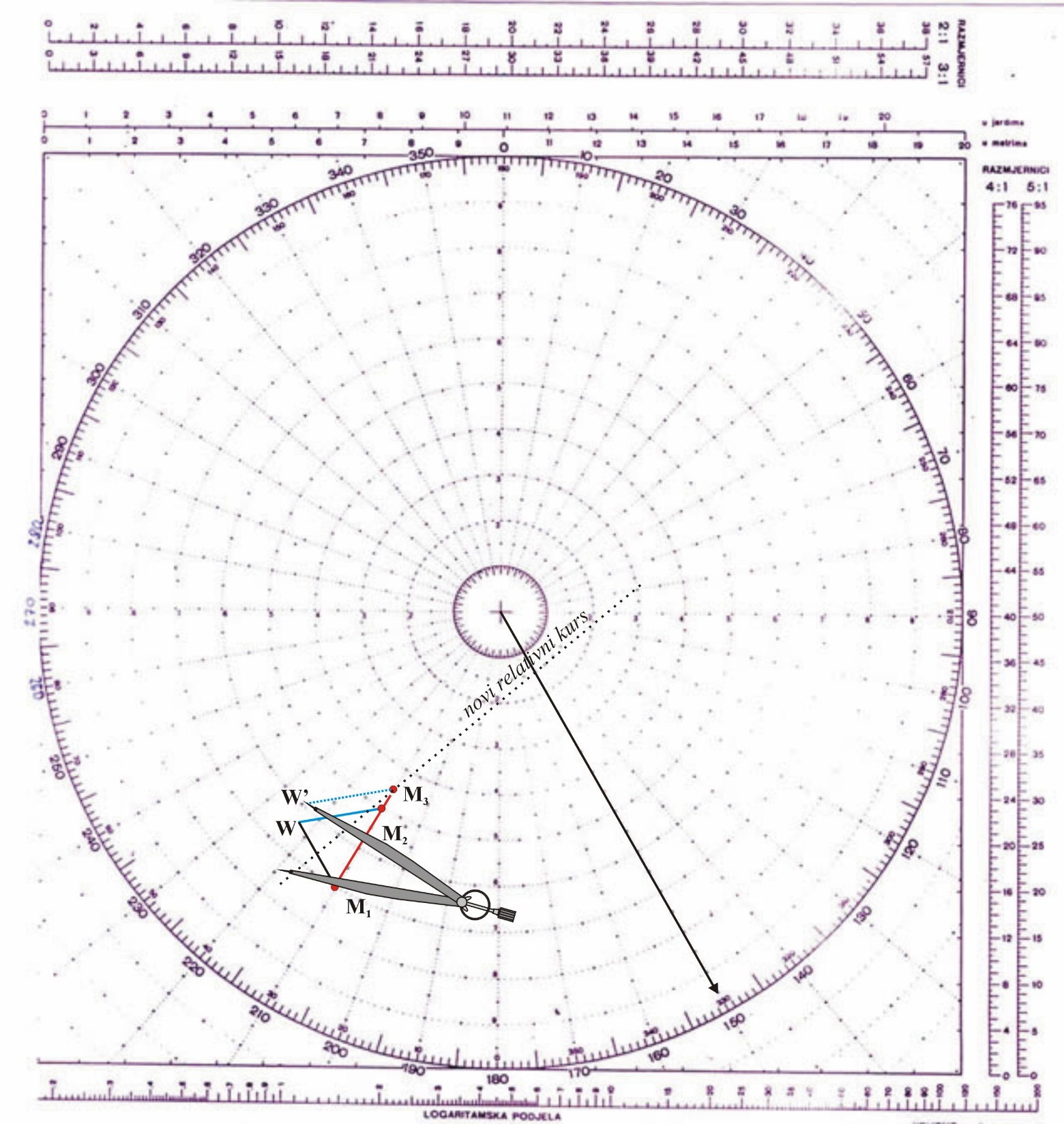 Radarsko plotiranje periferni (vanjski) način
S takvim otvorom šestara iz vrha (W’)  opiši kružnicu tako da presiječe pravac novog relativnog kursa.
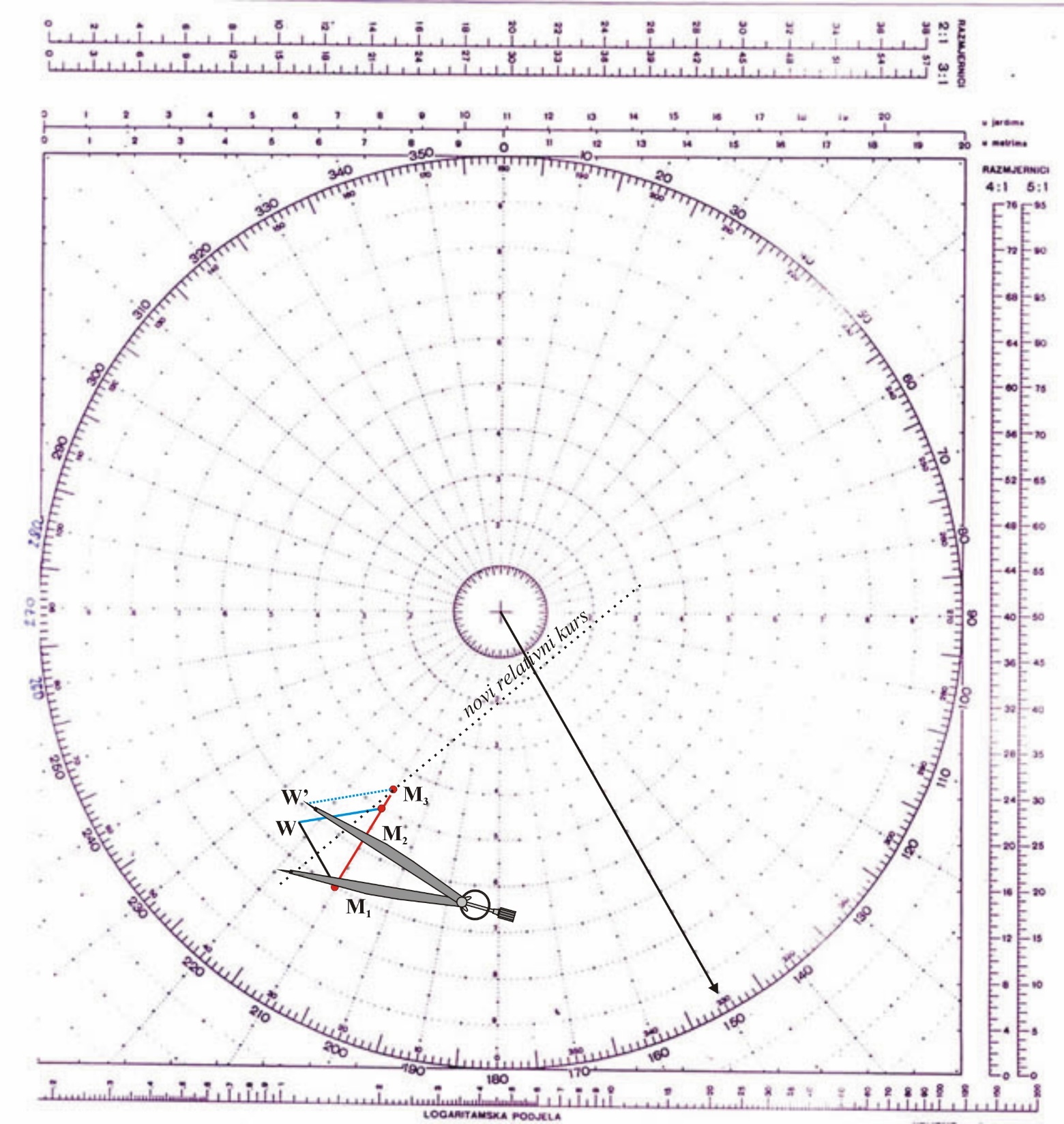 Radarsko plotiranje periferni (vanjski) način
S takvim otvorom šestara iz vrha (W’)  opiši kružnicu tako da presiječe pravac novog relativnog kursa.
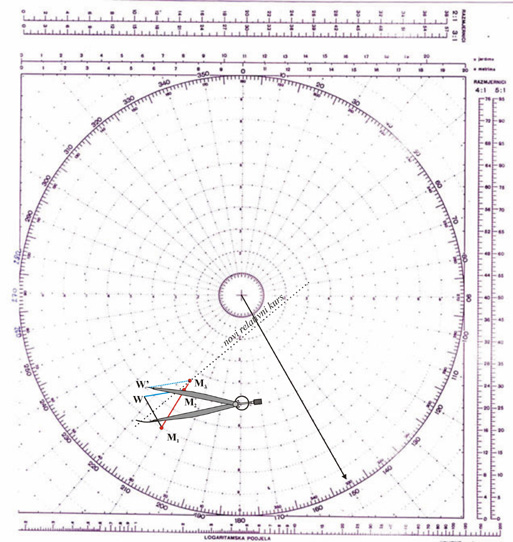 Radarsko plotiranje periferni (vanjski) način
S takvim otvorom šestara iz vrha (W’)  opiši kružnicu tako da presiječe pravac novog relativnog kursa.
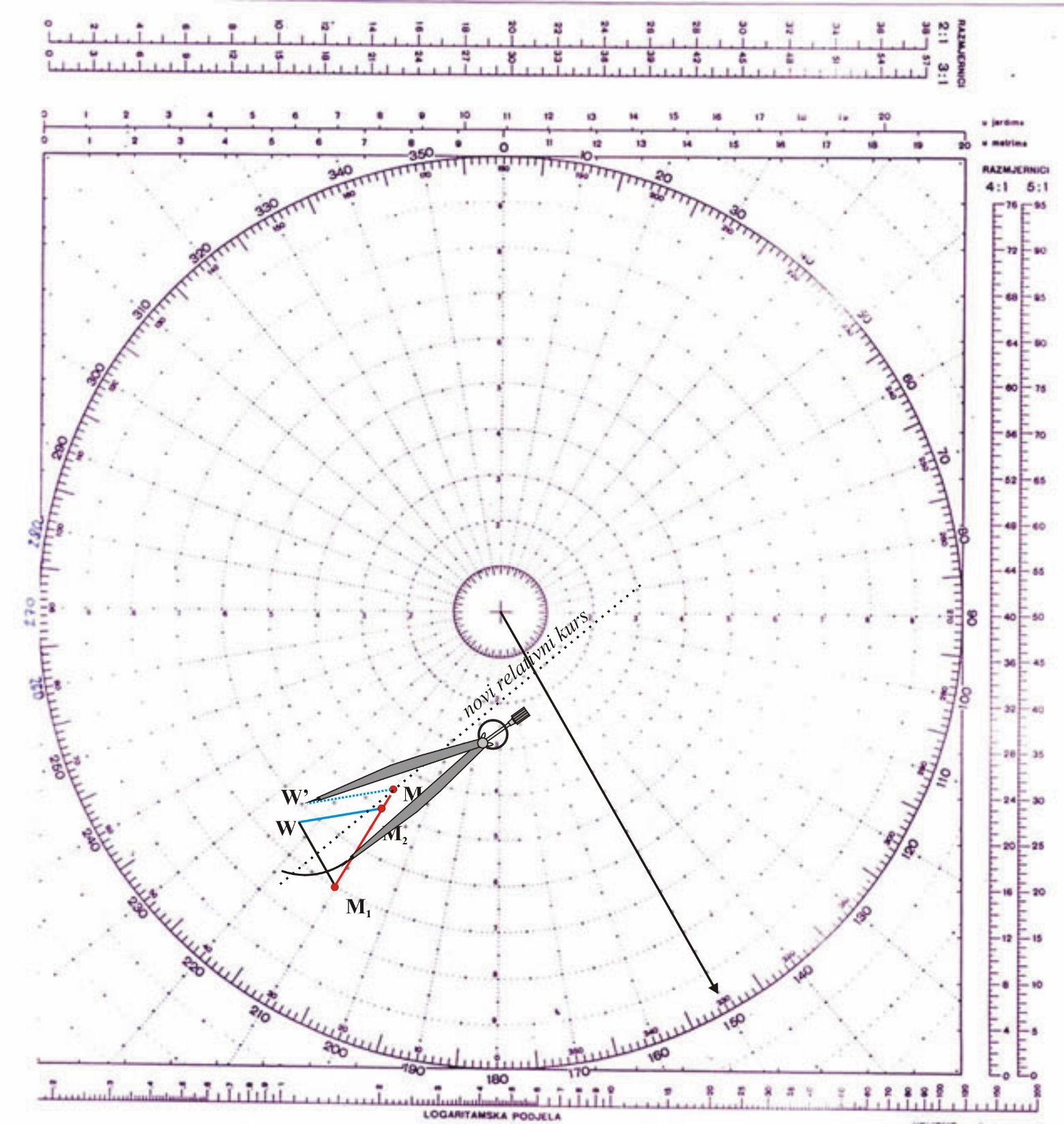 Radarsko plotiranje periferni (vanjski) način
S takvim otvorom šestara iz vrha (W’)  opiši kružnicu tako da presiječe pravac novog relativnog kursa.
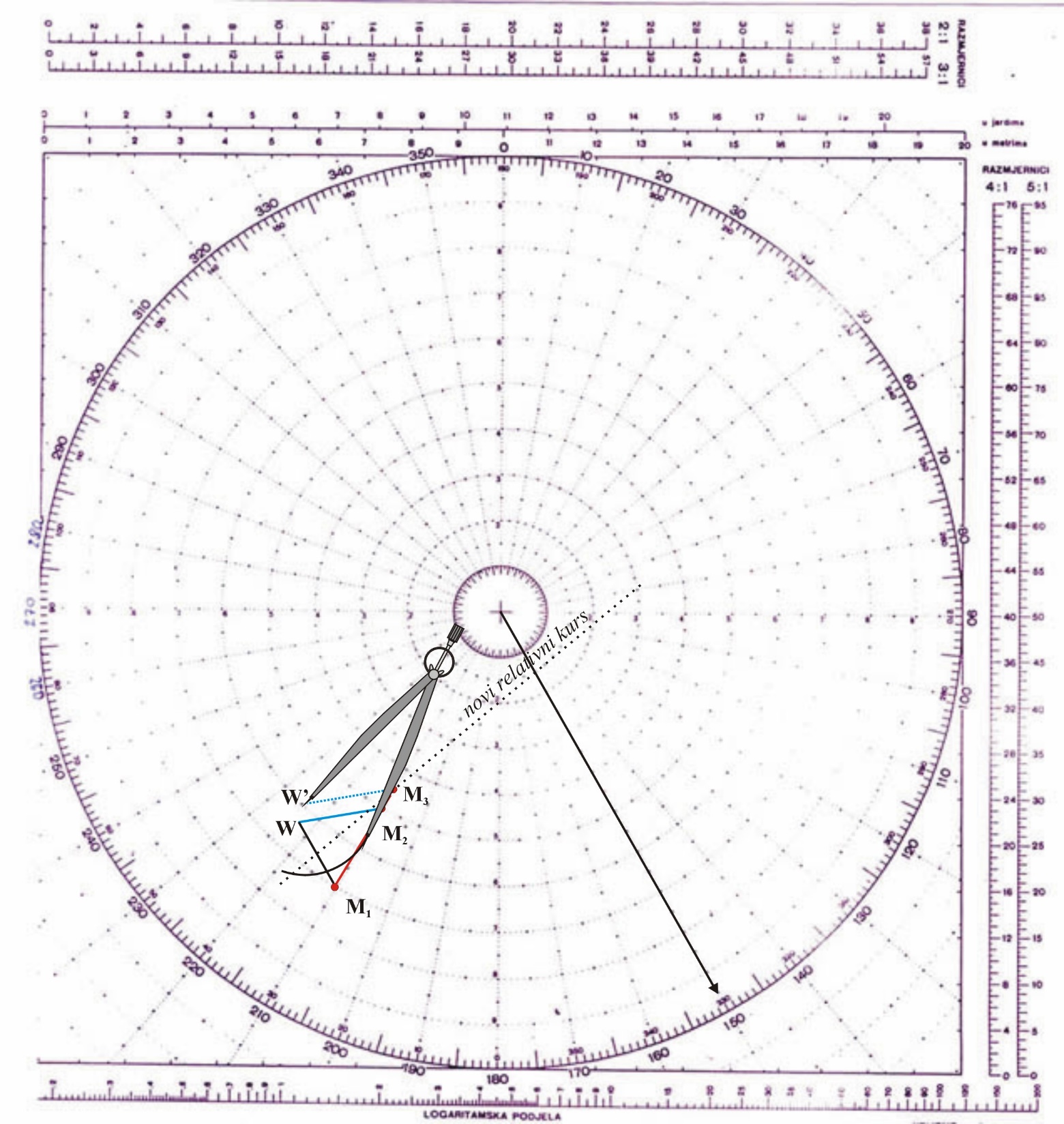 Radarsko plotiranje periferni (vanjski) način
S takvim otvorom šestara iz vrha (W’)  opiši kružnicu tako da presiječe pravac novog relativnog kursa.
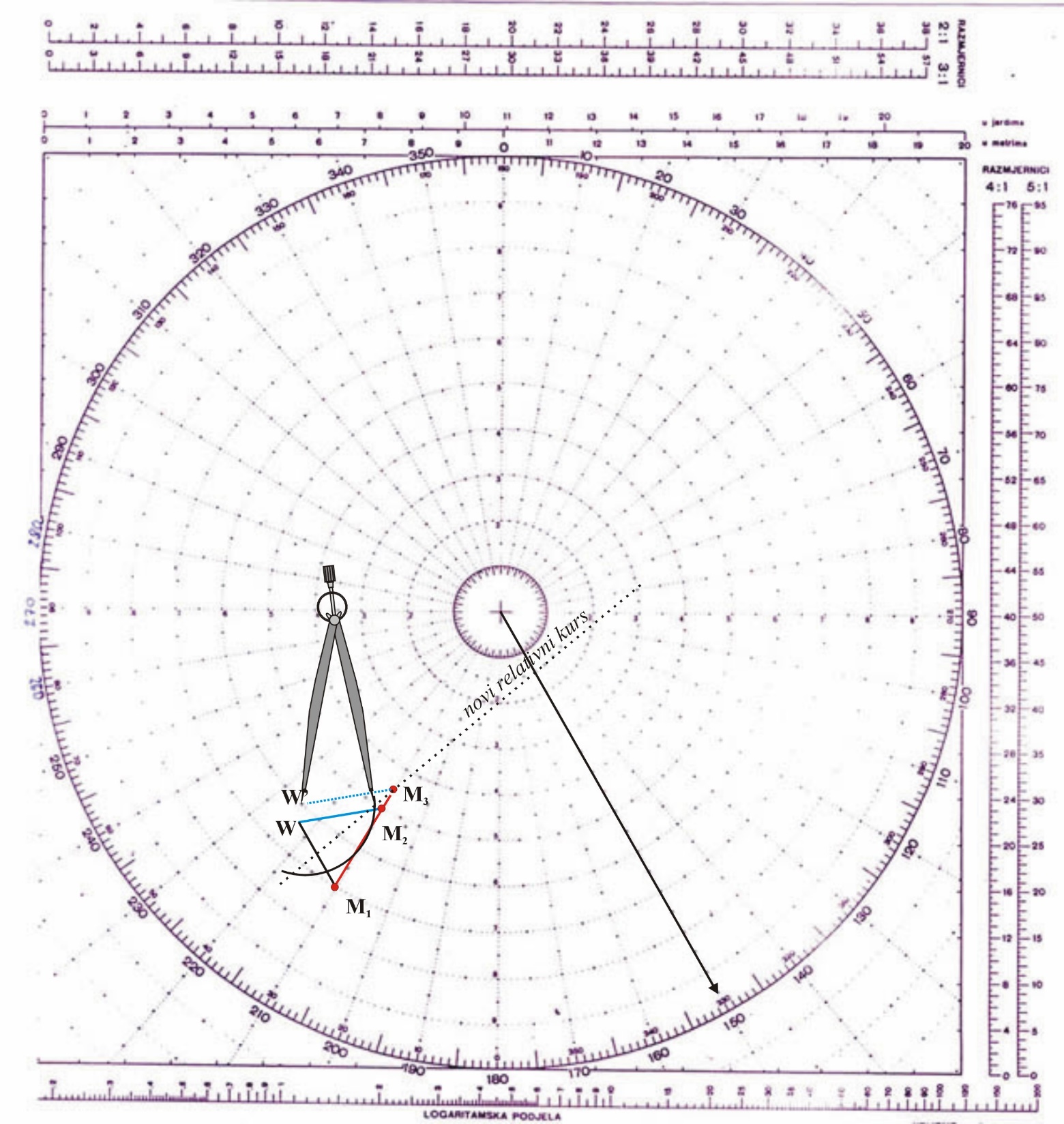 Radarsko plotiranje periferni (vanjski) način
S takvim otvorom šestara iz vrha (W’)  opiši kružnicu tako da presiječe pravac novog relativnog kursa.
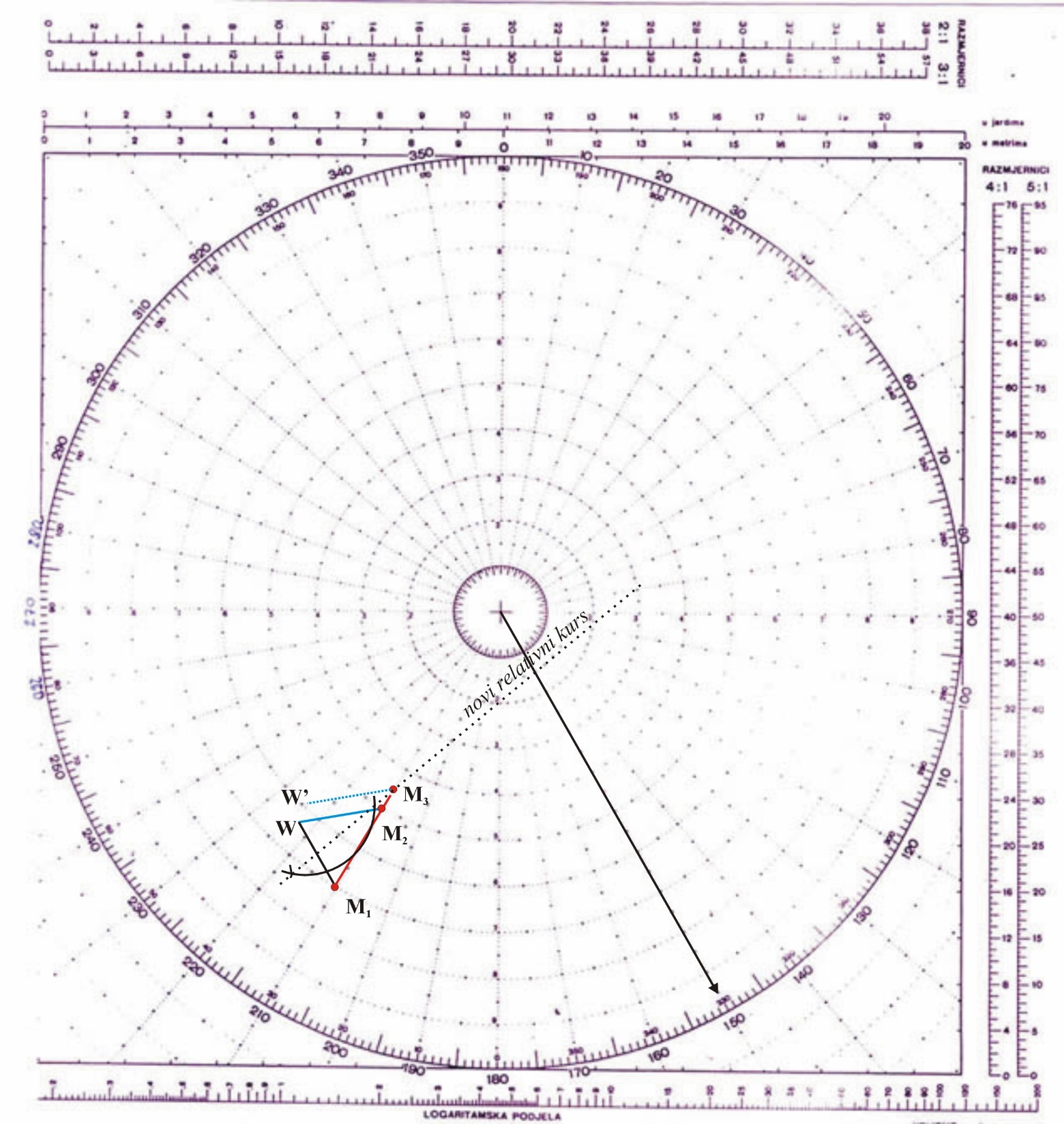 Radarsko plotiranje periferni (vanjski) način
Presječišta označi s točkama 1 i 2
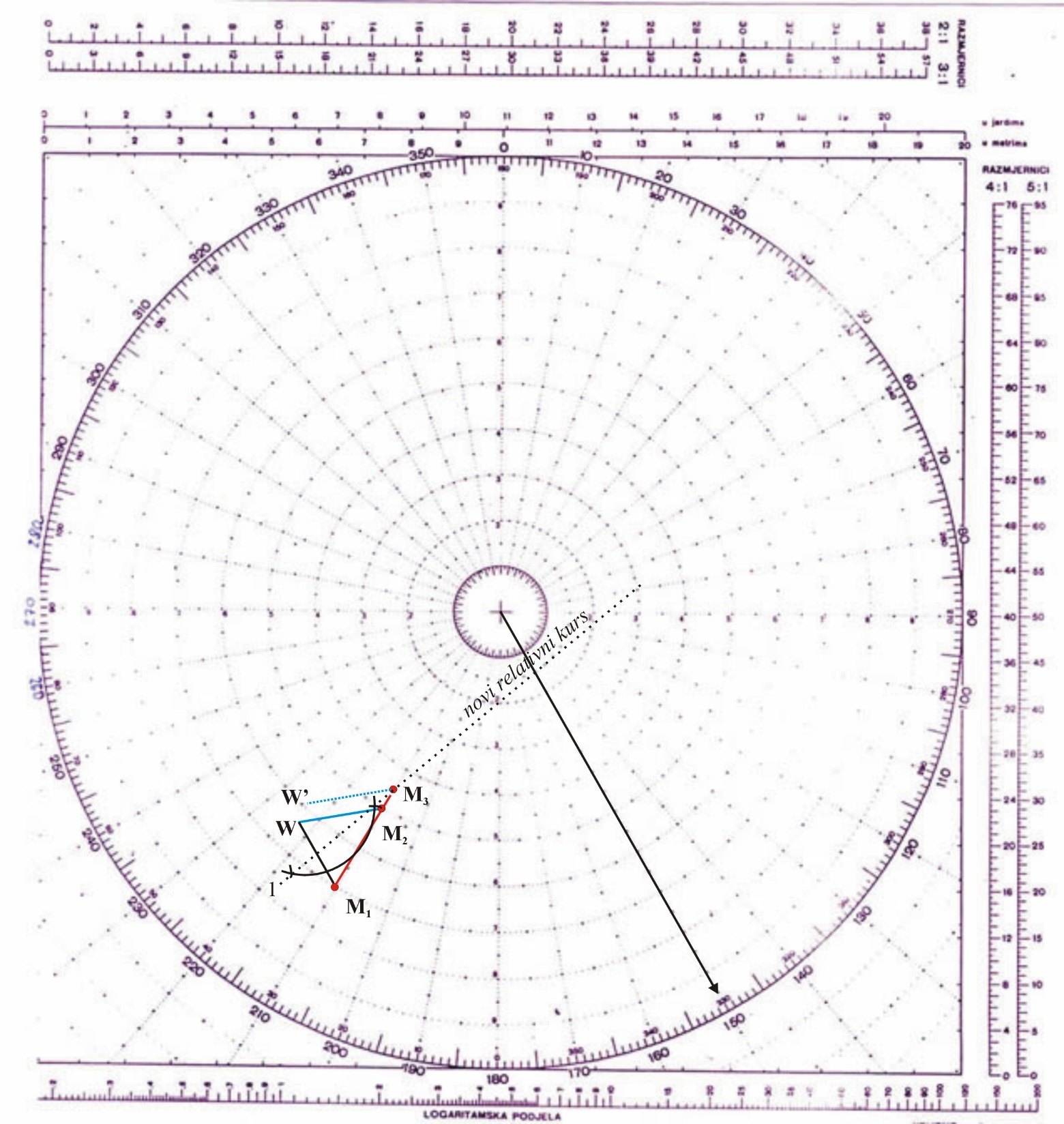 Radarsko plotiranje periferni (vanjski) način
Presječišta označi s točkama 1 i 2
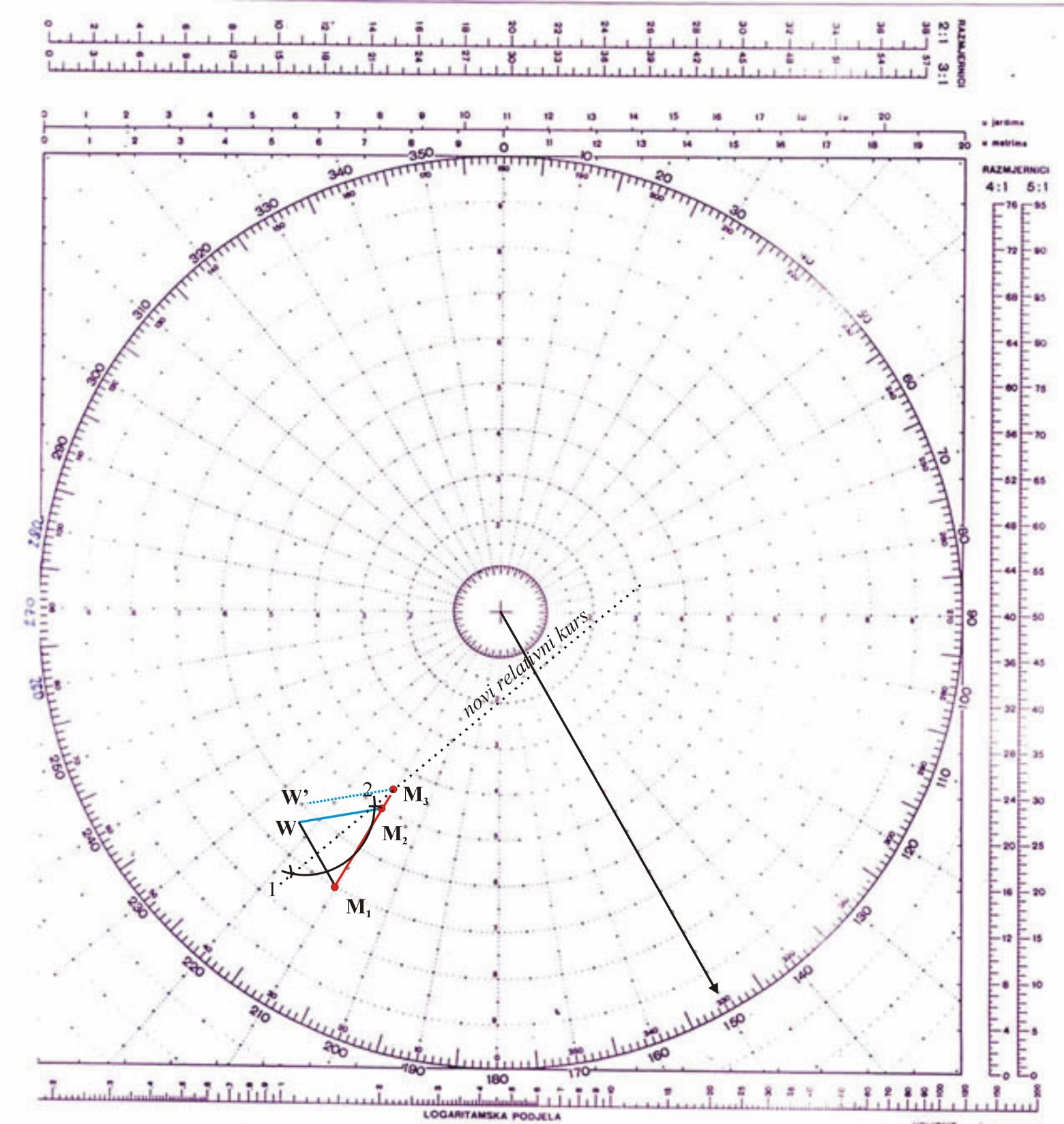 Radarsko plotiranje periferni (vanjski) način
Presječišta označi s točkama 1 i 2
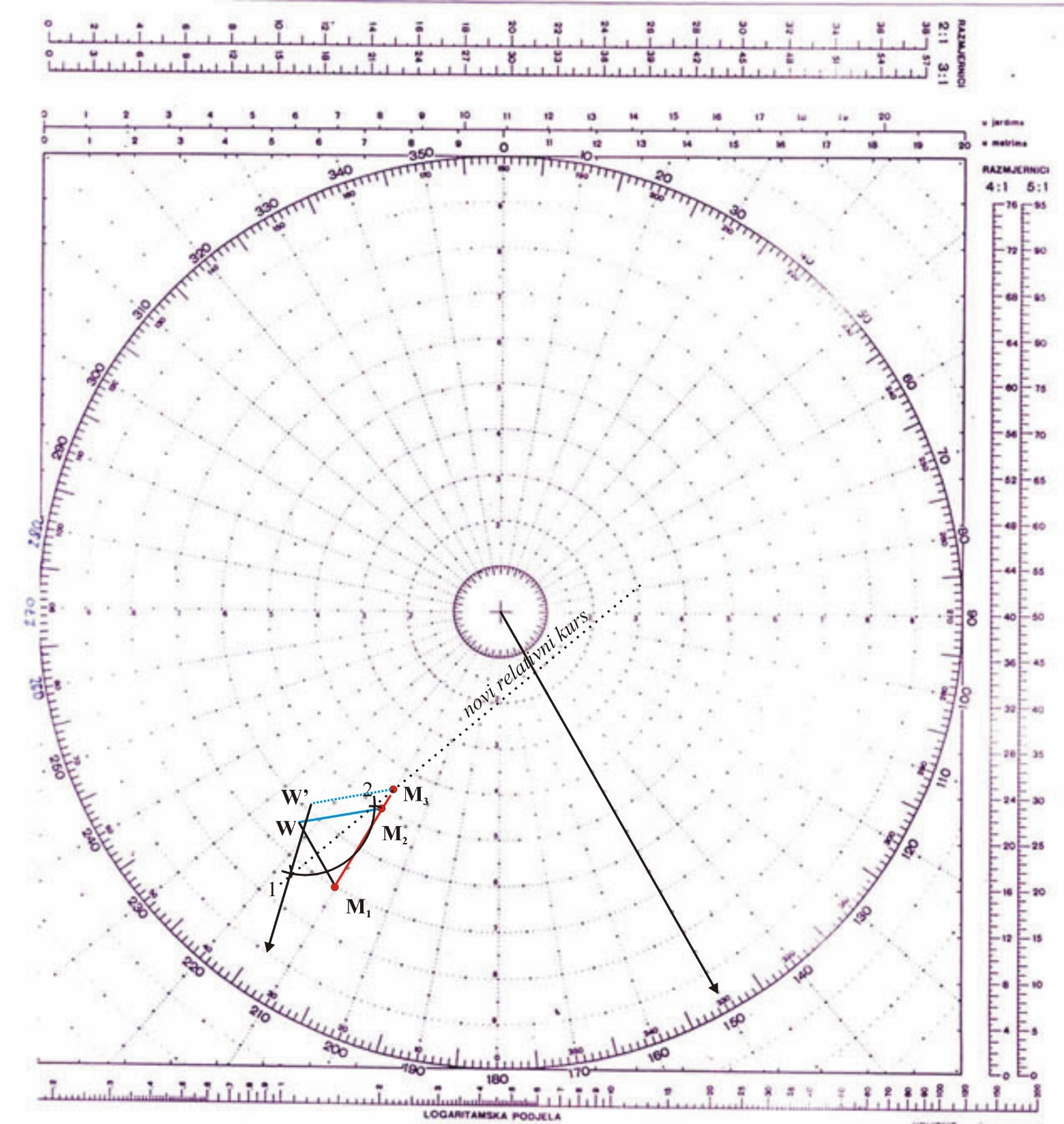 Radarsko plotiranje periferni (vanjski) način
Pravac W’—1 predstavlja kurs izbjegavanja sudara Kp=198° (okret desno)
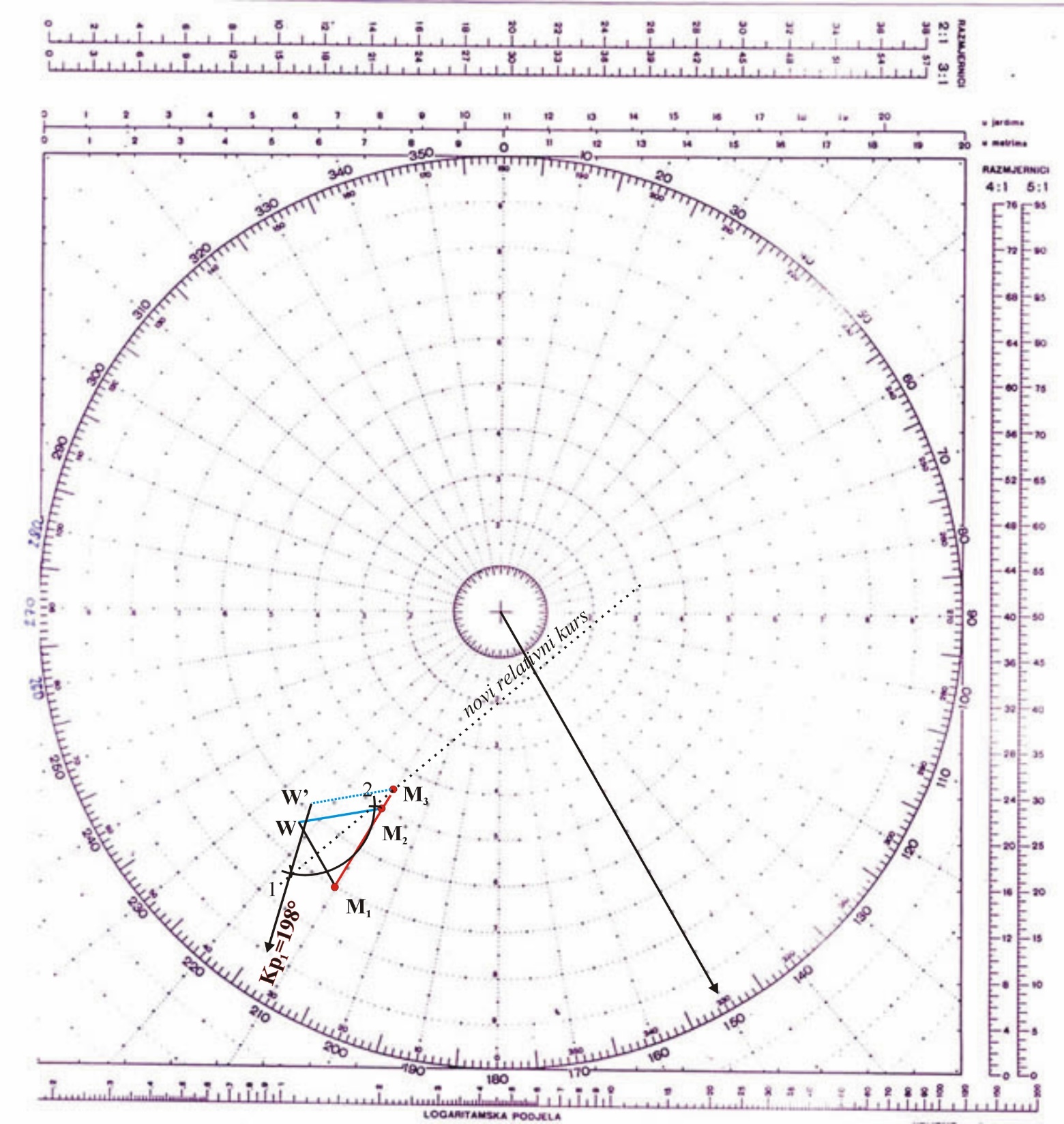 Radarsko plotiranje periferni (vanjski) način
Pravac W’—1 predstavlja kurs izbjegavanja sudara Kp=198° (okret desno)
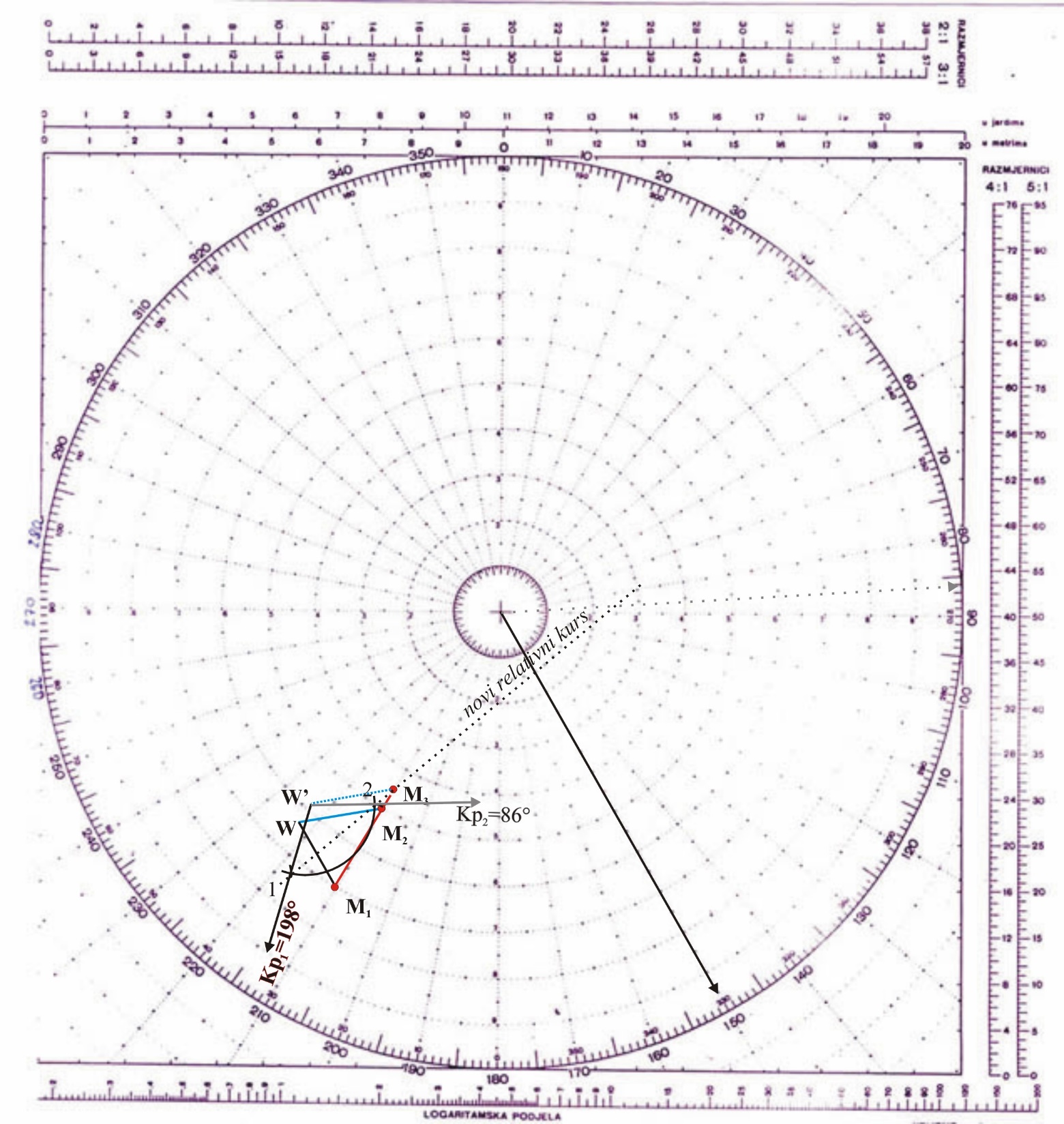 Radarsko plotiranje periferni (vanjski) način
Pravac W’—2 predstavlja kurs izbjegavanja sudara Kp=86° (okret lijevo)
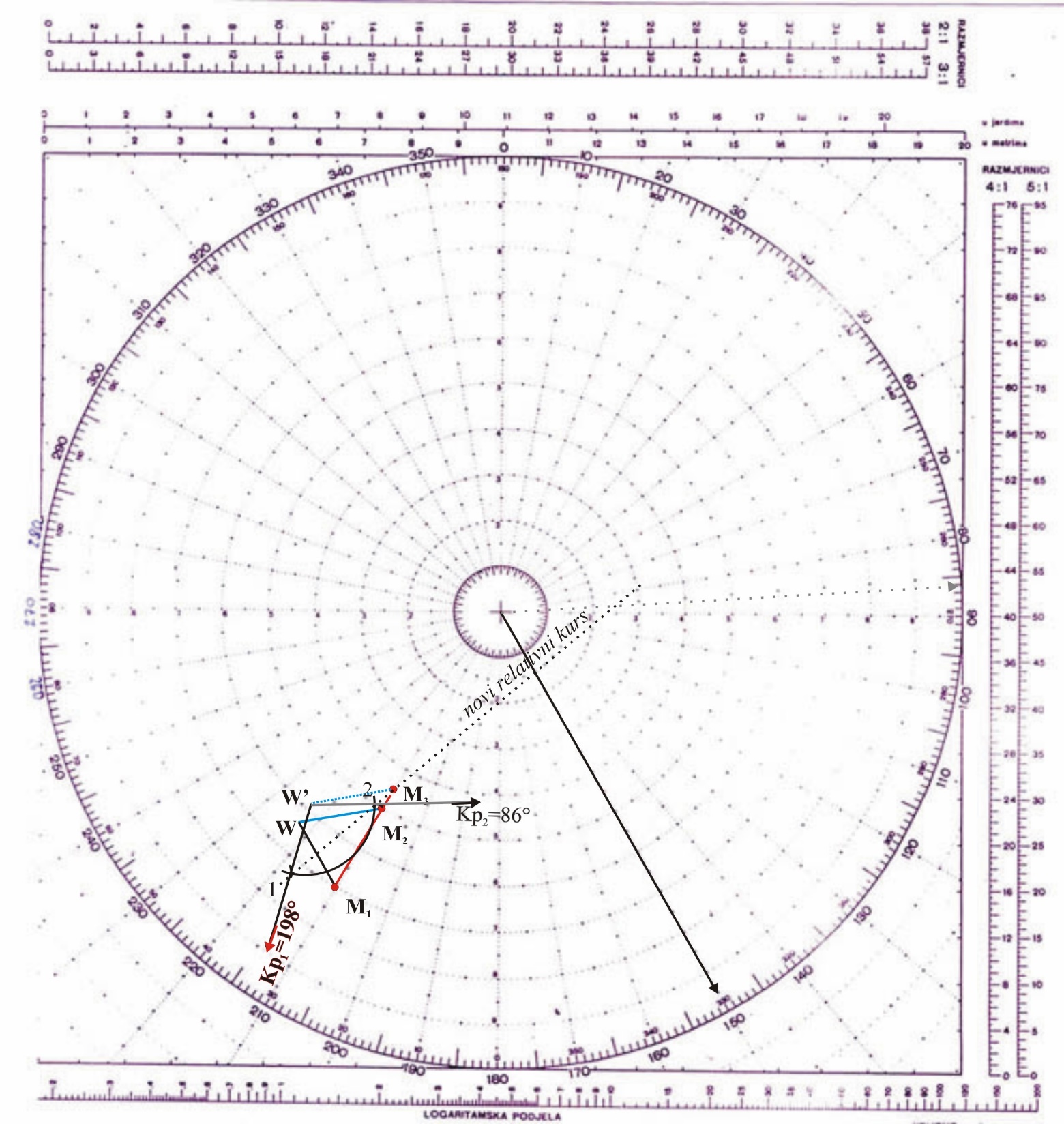 Radarsko plotiranje periferni (vanjski) način
Pravac W’—2 predstavlja kurs izbjegavanja sudara Kp=86° (okret lijevo)
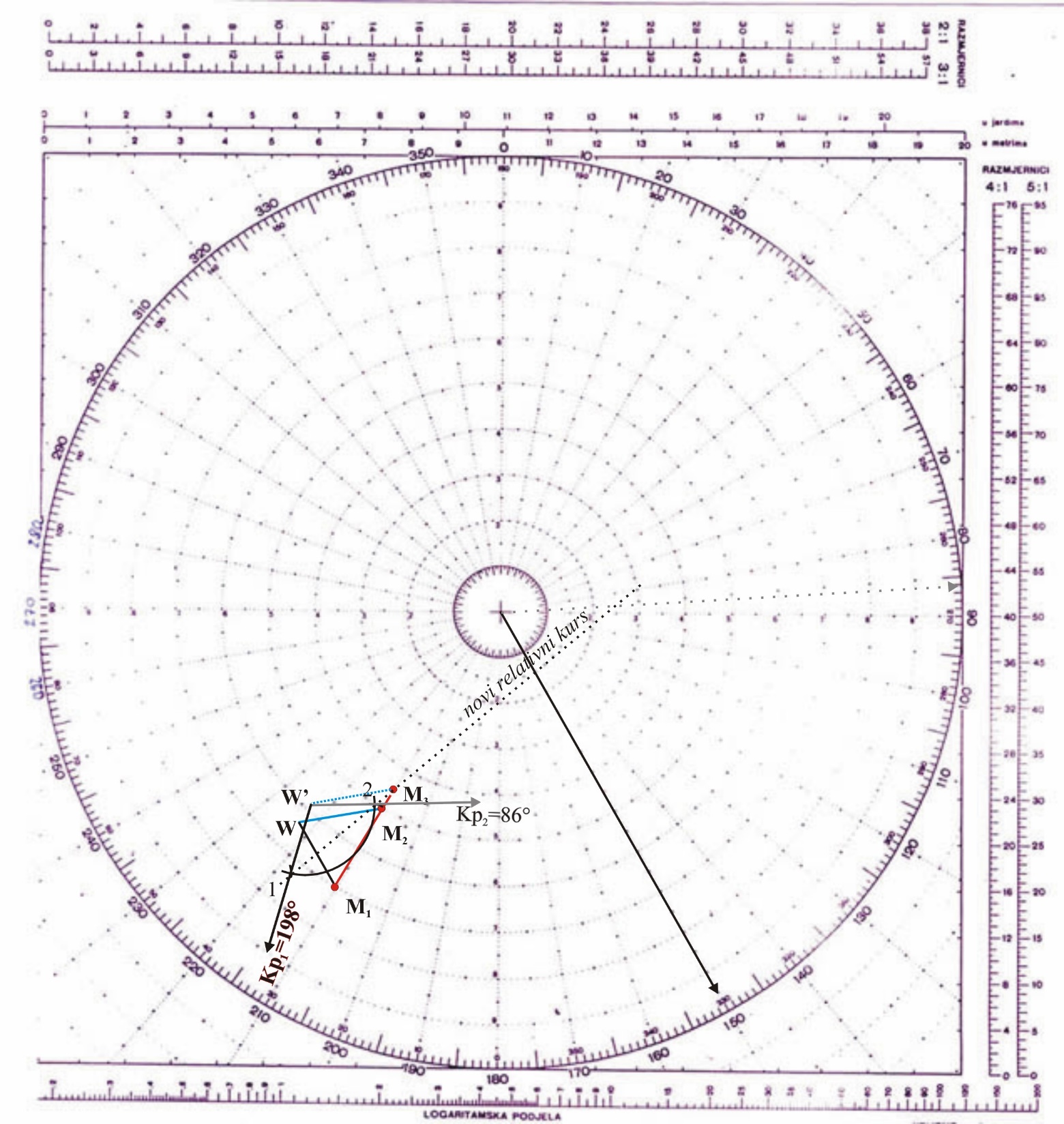 Radarsko plotiranje periferni (vanjski) način
Pravac W’—2 predstavlja kurs izbjegavanja sudara Kp=86° (okret lijevo)
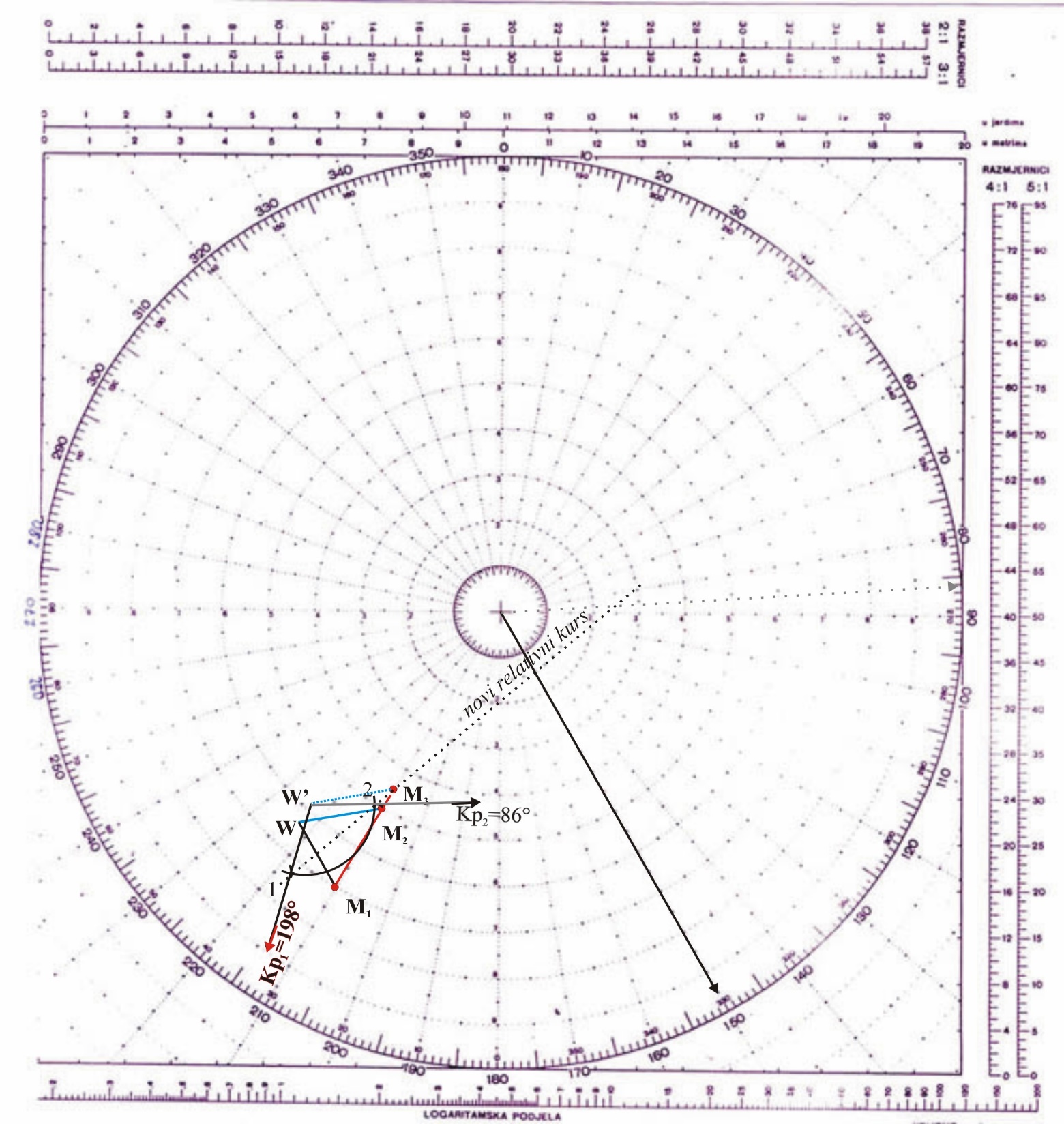 Radarsko plotiranje periferni (vanjski) način